Universidade de São Paulo
Escola de Engenharia de São Carlos
DISPERSÃO ATMOSFÉRICAExercício aplicado
Prof. Tadeu Malheiros

2017

SHS0375
Classes de Estabilidade da Atmosfera
Classe A – extremamente instável
Classe B – instável
Classe C – ligeiramente instável
Classe D – neutra
Classe E – ligeiramente estável
Classe F - estável
Classes de estabilidade em função da velocidade do vento, insolação e condições do céu[Pasquill & Turner]
1. Marcar no mapa a grade do relevo utilizada no arquivo Sanca
Número de receptores no eixo x (eq. longitude)
Número de receptores no eixo y (eq. latitude)
GRIDCART UCART1 STA
                    XYINC 393000.00 6 2000.00 7414000.00 6 2800.00
                    ELEV  1 675 640 675 665 700 655
                    ELEV  2 655 640 575 610 645 680
                    ELEV  3 650 630 630 650 580 675
                    ELEV  4 660 650 580 570 575 650
                    ELEV  5 630 630 610 570 570 595
                    ELEV  6 570 600 630 645 570 580
A coordenada deste receptor será (393000 + 5 x 2000) = 403000) ; 7414000 + 5x 2800 = 7428000)
GRIDCART UCART1 STA
                    XYINC 393000.00 6 2000.00 7414000.00 6 2800.00
                    ELEV  1 675 640 675 665 700 655
                    ELEV  2 655 640 575 610 645 680
                    ELEV  3 650 630 630 650 580 675
                    ELEV  4 660 650 580 570 575 650
                    ELEV  5 630 630 610 570 570 595
                    ELEV  6 570 600 630 645 570 580
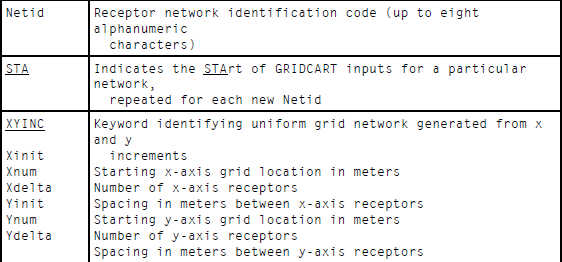 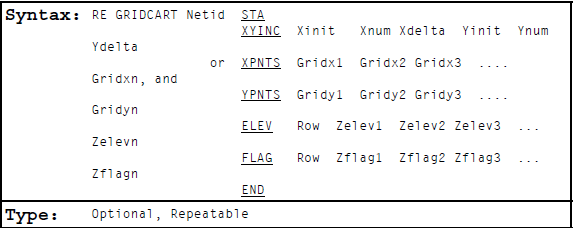 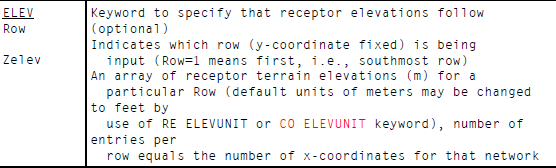 GRIDCART UCART1 STA
                    XYINC 393000.00 4 1000.00 7414000.00 3 2000.00
                    ELEV  1 675 640 675 682
                    ELEV  2 655 640 575 693
                    ELEV  3 650 630 630 700
7418000
7416000
7414000
395000
393000
394000
1. Marcar num mapa a grade do relevo utilizada no arquivo Sanca
Inserir aqui a foto do google earth ref atividade de sala de aula
2. Localizar e marcar na grade as 3 fontes abaixo
SO STARTING
** Source Location **
** Source ID - Type - X Coord. - Y Coord. **
   LOCATION FONTE1A POINT 403500.000 7423500.000 640.000
   LOCATION FONTEAR3 AREA 399000.000 7423600.000 570.000
   LOCATION FONTESC1 AREA 399450.000 7422300.000 570.000
** Source Parameters **
   SRCPARAM FONTE1A 8.049 110.000 517.760 8.000 2.900
   SRCPARAM FONTEAR3 7.64E-7 0.500 1000.000 1500.000 90.000
   SRCPARAM FONTESC1 2.71E-6 0.500 100.000 820.000 65.000
** Source Group **
   SRCGROUP SRCGP1 FONTE1A FONTEAR3
   SRCGROUP SRCGP2 FONTE1A
   SRCGROUP ALL
SO FINISHED
3. Substituir a grade ... 
* usar o prédio da engenharia ambiental como referência
* montar grade de 5 x 850 m [E] ;  8 x 500 m [2km N e 2 Km S]
Inserir no arquivo sanca.inp a grade e colocar também aqui
EXEMPLO ........ 
GRIDCART UCART1 STA
                    XYINC 197617.00 5 850.00 7563914.00 8 500.00
                    ELEV  1 xxx xxx xxx xxx xxx 
                    ELEV  2 xxx xxx xxx xxx xxx
                    ELEV  3
                    ELEV  4
                    ELEV  5
                    ELEV  6
	       ELEV  7
                    ELEV  8
4. Inserir fontes
Pontual: Igreja Matriz (simular  uma olaria com produção de 1000 milheiros/mês = emissão: 0,7 g/s)
Área1: Campo de futebol da EESC (simular uma obra - emissão: 0,1 x 10-4 g/s/m2
SO STARTING
** Source Location **
** Source ID - Type - X Coord. - Y Coord. **
   LOCATION FONTE1A POINT 403500.000 7423500.000 640.000
   LOCATION FONTEAR3 AREA 399000.000 7423600.000 570.000
** Source Parameters **
   SRCPARAM FONTE1A 8.049 110.000 517.760 8.000 2.900
   SRCPARAM FONTEAR3 7.64E-7 0.500 1000.000 1500.000 90.000
   SRCPARAM FONTESC1 2.71E-6 0.500 100.000 820.000 65.000
** Source Group **
   SRCGROUP SRCGP1 FONTE1A FONTEAR3
   SRCGROUP SRCGP2 FONTE1A
   SRCGROUP ALL
SO FINISHED
4. Inserir fontes
Pontual: Igreja Matriz (simular  uma olaria com produção de 1000 milheiros/mês = emissão: 0,7 g/s)
Área1: Campo de futebol da EESC (simular uma obra - emissão: 0,1 x 10-4 g/s/m2
Inserir no arquivo sanca.inp as fontes e colocar também aqui
Exemplo:
SO STARTING
** Source Location **
** Source ID - Type - X Coord. - Y Coord. **
   LOCATION FONTEMAT POINT ..................
   LOCATION FONTECAMP AREA ..................
** Source Parameters **
   SRCPARAM FONTEMAT 8.049 110.000 517.760 8.000 2.900
   SRCPARAM FONTECAMP 7.64E-7 0.500 1000.000 1500.000 90.000
** Source Group **
   SRCGROUP SRCGP1 FONTEMAT
   SRCGROUP SRCGP2 FONTECAMP
   SRCGROUP ALL
SO FINISHED
4. Inserir fontes
Pontual: Igreja Matriz (simular  uma olaria com produção de 1000 milheiros/mês = emissão: 0,7 g/s)
Área1: Campo de futebol da EESC (simular uma obra - emissão: 0,1 x 10-4 g/s/m2
Exemplo:
SO STARTING
** Source Location **
** Source ID - Type - X Coord. - Y Coord. **
   LOCATION FONTEMAT POINT ..................
   LOCATION FONTECAMP AREA ..................
** Source Parameters **
   SRCPARAM FONTEMAT 8.049 110.000 517.760 8.000 2.900
   SRCPARAM FONTECAMP 7.64E-7 0.500 1000.000 1500.000 90.000
** Source Group **
   SRCGROUP SRCGP1 FONTEMAT
   SRCGROUP SRCGP2 FONTECAMP
   SRCGROUP ALL
SO FINISHED
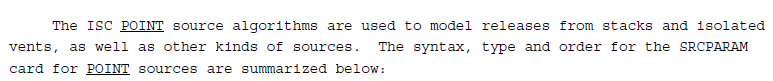 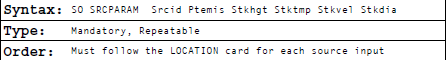 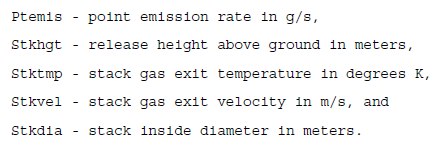 Exemplo:
SO STARTING
** Source Location **
** Source ID - Type - X Coord. - Y Coord. **
   LOCATION FONTEMAT POINT ..................
   LOCATION FONTECAMP AREA ..................
** Source Parameters **
   SRCPARAM FONTEMAT 8.049 110.000 517.760 8.000 2.900   (mudar somente a taxa de emissão!!!! O restante deixar similar) 
   SRCPARAM FONTECAMP 7.64E-7 0.500 1000.000 1500.000 90.000
** Source Group **
   SRCGROUP SRCGP1 FONTEMAT
   SRCGROUP SRCGP2 FONTECAMP
   SRCGROUP ALL
SO FINISHED
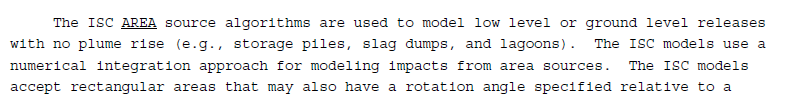 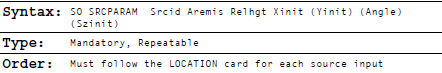 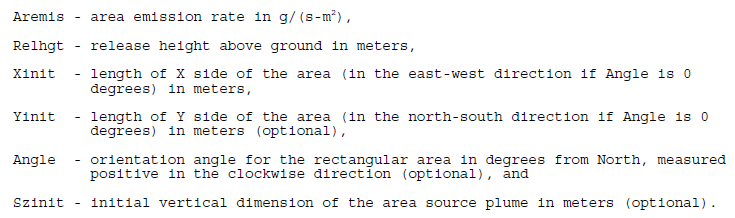 Exemplo:
SO STARTING
** Source Location **
** Source ID - Type - X Coord. - Y Coord. **
   LOCATION FONTEMAT POINT ..................
   LOCATION FONTECAMP AREA ..................
** Source Parameters **
   SRCPARAM FONTEMAT 8.049 110.000 517.760 8.000 2.900
   SRCPARAM FONTECAMP 7.64E-7 0.500 1000.000 1500.000 90.000 (mudar a taxa de emissão, manter altura de emissão, alterar dados de comprimento e largura e ângulo!!!! Não precisa do Szinit) 
** Source Group **
   SRCGROUP SRCGP1 FONTEMAT
   SRCGROUP SRCGP2 FONTECAMP
   SRCGROUP ALL
SO FINISHED
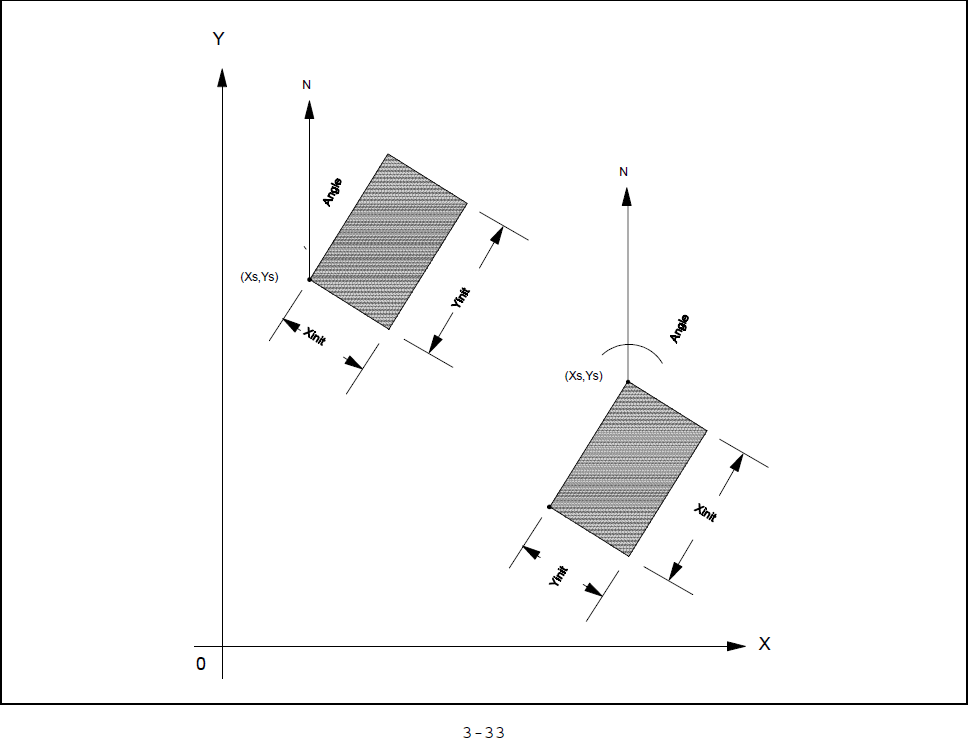 Vcs irão usar este sistema para inserir a fonte área
5. Apresentar resultados:

** Source Group **

- Para cada fonte separada e para juntas

Inserir pontos discretos para ver concentração: Santa Casa; Escola Alvaro Guião. Além dos pontos da grade
Mostrar em formato de tabela e 3D (terreno com concentrações)
Colocar aqui os resultados das concentrações em forma de tabela e gráfico